External Ventricular Drain (EVD)
Group 17 
John Brinkman, John Ostrander, Brian Schutter
[Speaker Notes: Recap – Hydrocephalus – too much intracranialpressure (ICP) so need to drain cerebrospinal fluid from the brain]
Specification Update
[Speaker Notes: Basically kept everything the same except narrowed the value windows, fixed the sampling rate to accommodate pulsing, and added cost specification. Didn’t change anything else]
Overview of Project
2 basic problems to solve
Measuring Intracranial Pressure (ICP)
Controlling ICP / drainage flow 
Separated designs into these 2 components
Try to find best combination
Combine with microcontroller (Arduino)
(Except one design that does both)
Note:
CSF: Cerebrospinal fluid
ICP: Intracranial pressure
[Speaker Notes: Use Arduino to connect the 2]
Measurement Designs
Arduino Pressure Sensor
PSI Gauge Pressure Sensor
Flow Rate Pressure Monitor
Blood Pressure Catheter
CSF collection calculation
Simultaneous Pressure Controller and Sensor
Arduino Pressure Sensor
Pros: 
Cheap
Designed for Arduino
In series with catheter
Cons
High flow range: (1 – 60 L/min) vs .2 mL/min CSF flow
Low accuracy
[Speaker Notes: Small wheel inside with magnet attached - Measure flow then calculate pressure]
PSI Gauge Pressure Sensor
Pros
Arduino compatible
Accurate
Correct range 
Cons
Unclear data format
Minimum Quantity is 50
Expensive
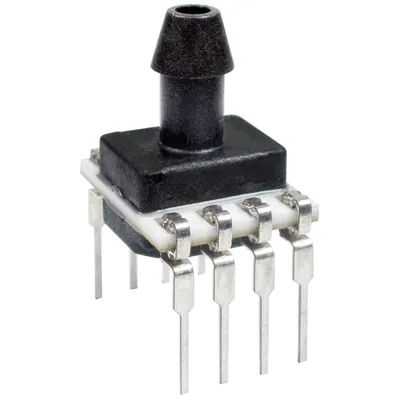 [Speaker Notes: Parallel Connection with drainage – static measurement
Piezoelectric technology to measure pressure - accurate
Piezoelectric Effect is the ability of certain materials to generate an electric charge in response to applied mechanical stress – Directly connects to bread board]
Flow Rate Pressure Monitor
Pros
Can be connected in series with flow
Measures flow pressure
Cons
Requires PowerMAT data processor
Measure high flows and pressures
[Speaker Notes: Similar to Arduino flow sensor, but more sophisticated 
powerMAT increases cost]
Blood Pressure Catheter
Pros
Adapting already widely used device
Accurate
Correct range (~2 kPa) 
Cons
Doesn’t connect to Arduino directly
Costly
[Speaker Notes: Sensing catheter inserted into guide catheter – Another concern - When using for blood pressure, not also draining it]
CSF Collection Calculation
Pros
Simple Design and calculation
Easy to integrate into current system & to Arduino
Cheap
Cons
Inaccurate
Measures flow and pressure indirectly
[Speaker Notes: Place force sensor between bag and stand, measure weight difference over time and convert that to flow rate]
Simultaneous Pressure Controller and Sensor
Pros	
Pressure is sensed and controlled simultaneously
Cons
Not directly compatible with Arduino
Expensive
Used for industry
Not catheter compatible
Designed for higher flows
[Speaker Notes: Diaphragm type piezoresistive sensor ----]
Final Sensing Decision
Blood pressure Catheter
Chosen for
Best accuracy and measurement range
 Handles pulsing 
Next step
Connect with Arduino 
Ensure draining and sensing can work simultaneously
Controlling Designs
Simultaneous pressure controller and sensor
Current Method – manual drainage bag height adjustment
I/Q valve flow rate controller 
Automated drainage bag height adjuster
Manual drainage bag height adjustment
Pros
Currently used
Relatively reliable
Cons
Requires constant care in the ICU
Patients cannot move
negligible improvement to current system
[Speaker Notes: Flow rate and pressure determined by height of bag
Height determined by neurosurgeon
Only change compared to before would be an alert for dangerous flow/pressure]
I/Q valve flow rate controller
Pros
In series 
Relatively simple
Cons
Intended for industry use – adapter necessary
Accuracy decreases with smaller flow
[Speaker Notes: Electrical signal modulates flow through apparatus – just opens / closes orifice]
Automated Drainage Bag Height Adjuster
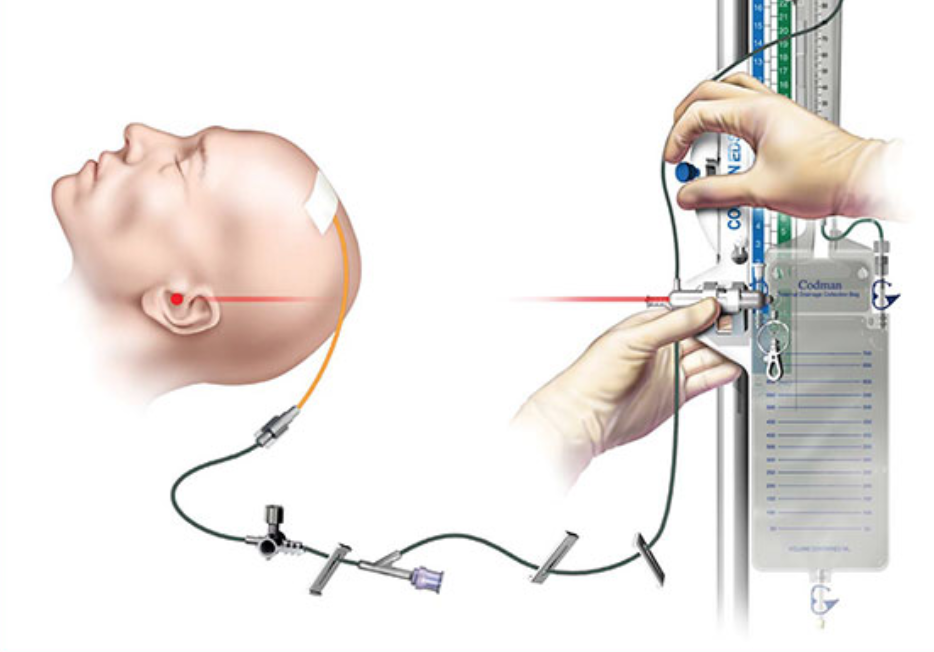 Pros
Simple 
Cheap
Basic principles already in use 
Automated
Cons
Slow response time
Adds some bulk
[Speaker Notes: Arduino motor + pulley system to control height
Add shut off valve to bag or catheter for motor movements and emergency situations to increase patient safety]
Final Controlling Decision
Automated Drainage Bag Height Adjuster
Chosen for: 
Simplicity / cost
Arduino compatibility
Based on current method but adds automation
Next steps  
Design pulley/motor system
Consider effects of bag movement on flow
Thank you. Questions?